Das iPad als dokumentenkamera
Halterungen
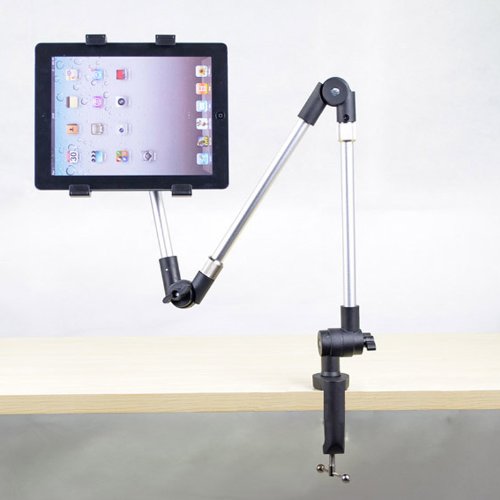 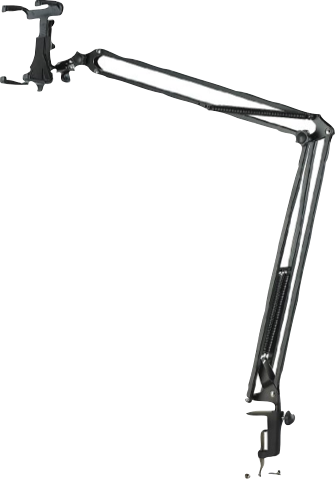 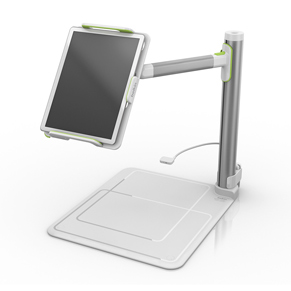 [Speaker Notes: Halterungen ab 30€
Auf Feststellmöglichkeit achten!]
Apps
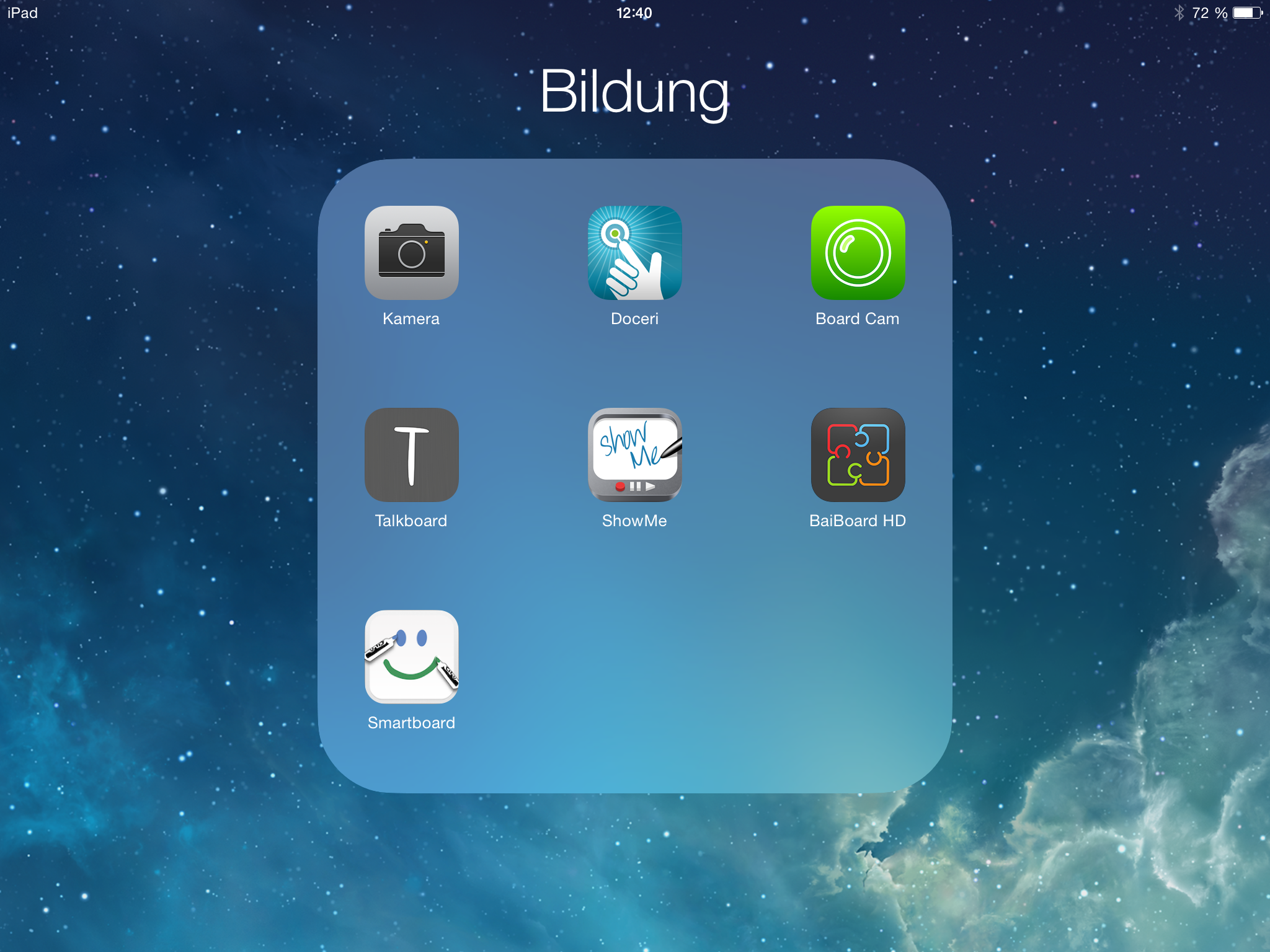 [Speaker Notes: Nicht alle kostenlos
Unterschiedliche Anwendungsschwerpunkte (Live Bild, Tutorial, Kollaboration)]
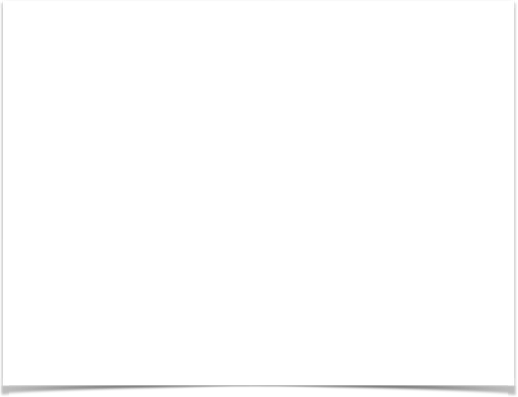 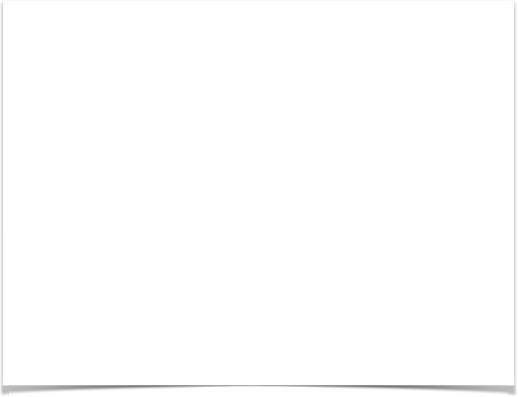 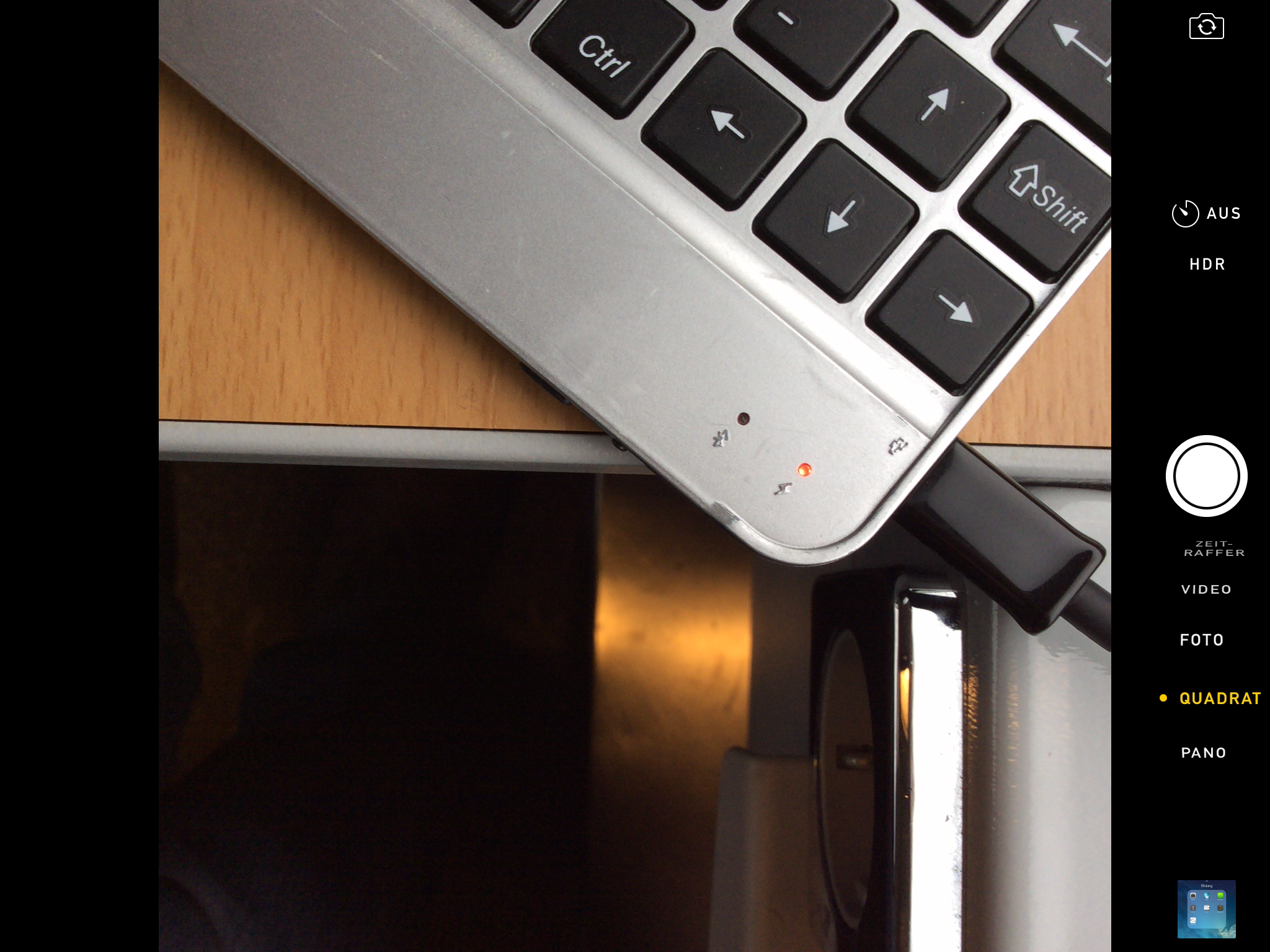 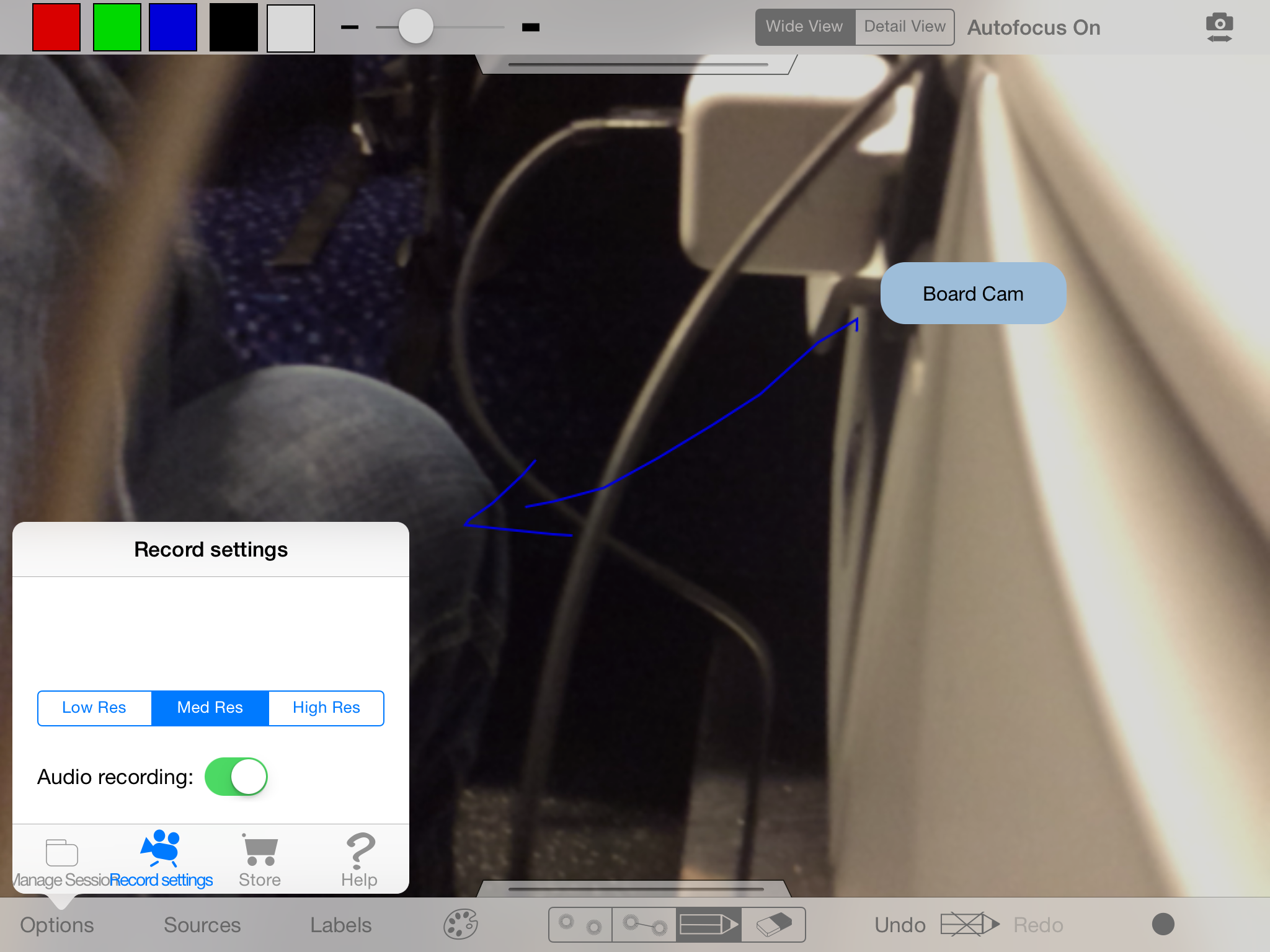 Live cam
Kamera
Board Cam
Stage Pro
[Speaker Notes: beliebiges Objekt (Heft, AB, Bild, Skulptur, Werkstück, Blume, usw.)
Farbe
3-dimensional
Beschriftung (Board Cam, Stage)
Fotografieren und Filmen]
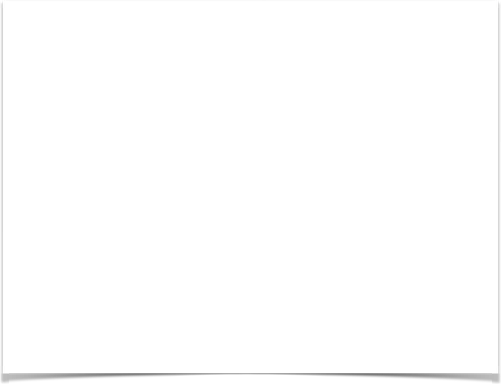 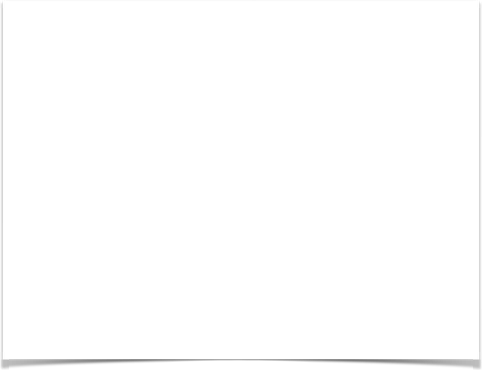 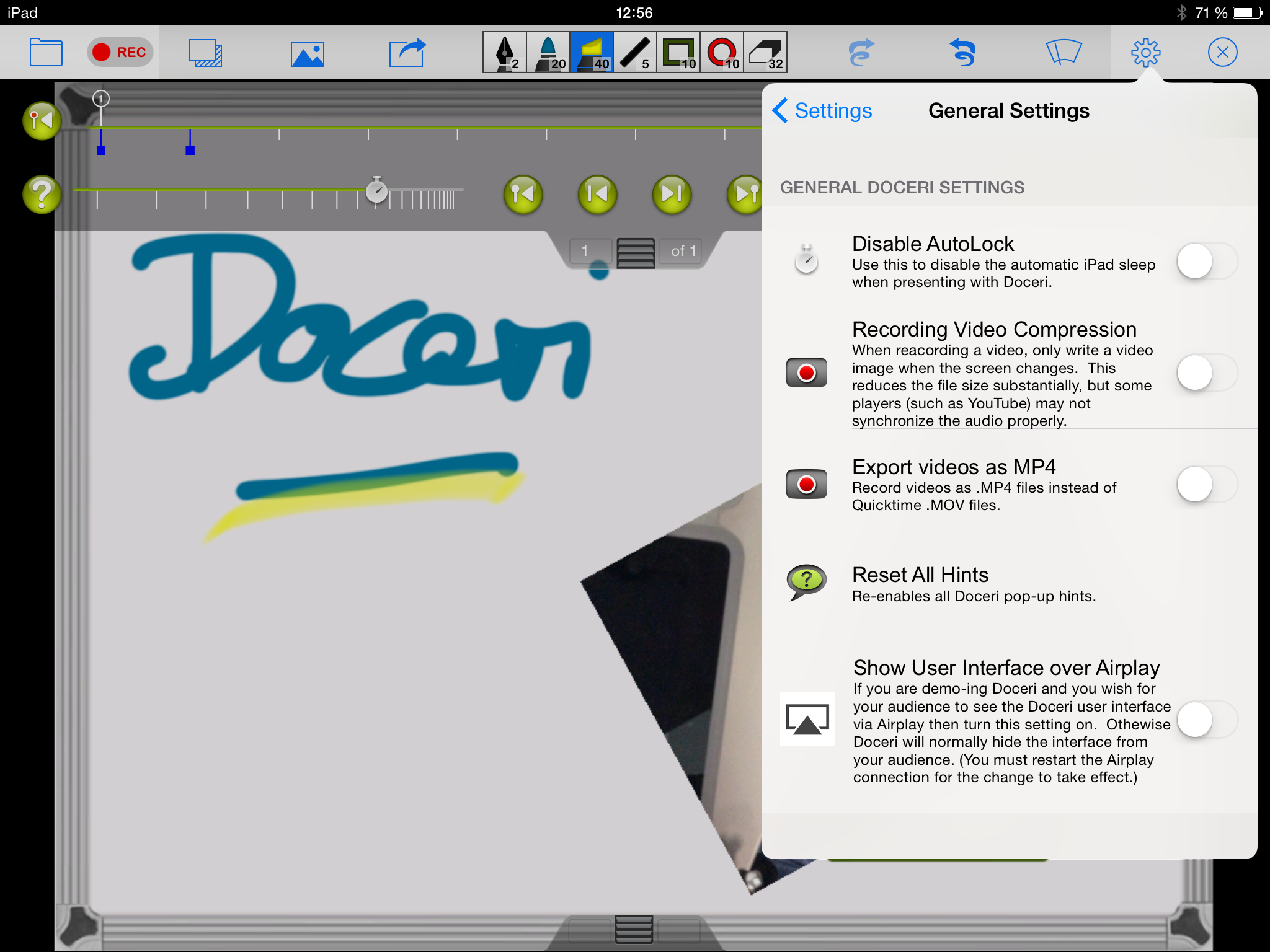 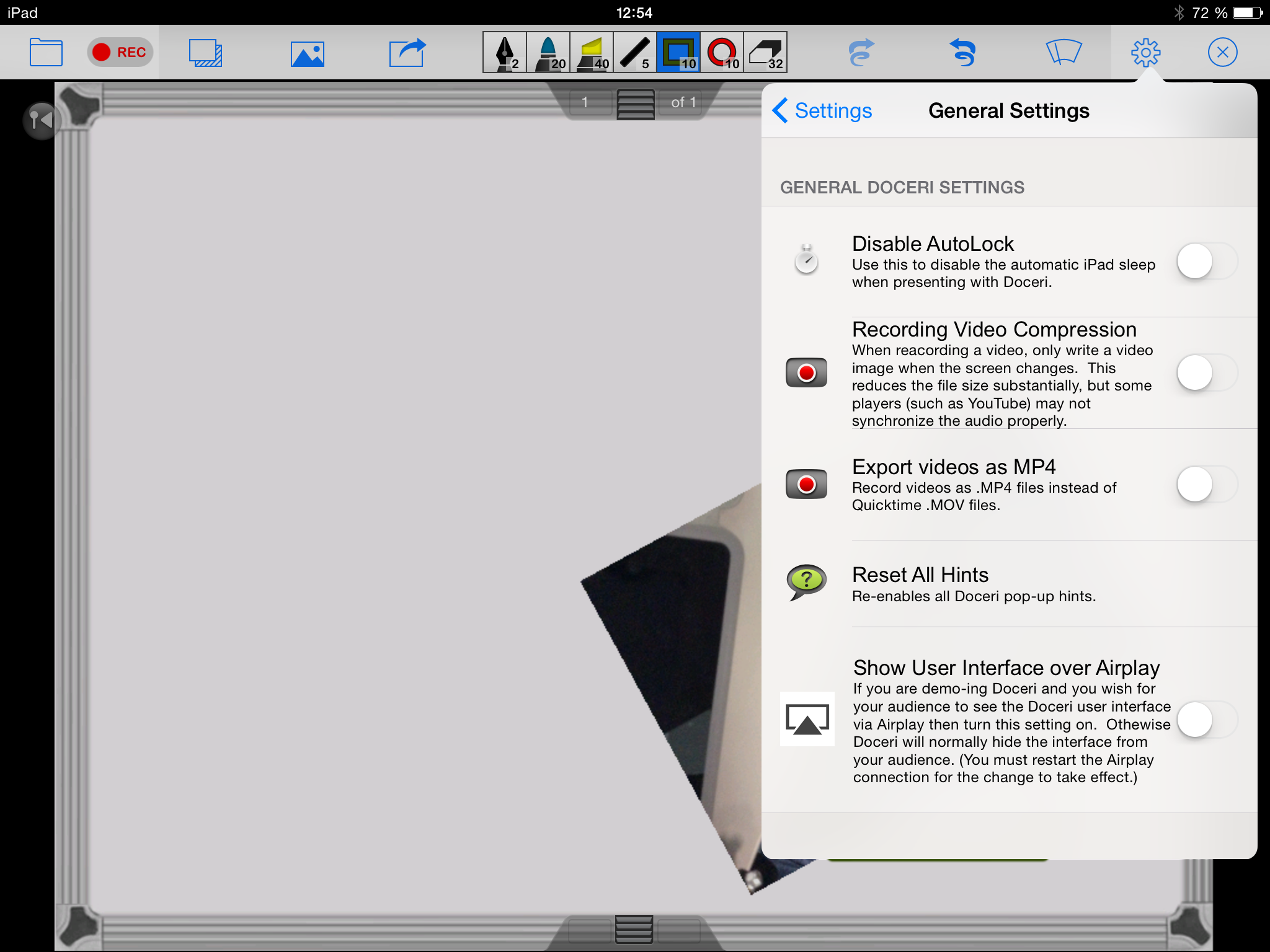 Lehrfilme erstellen
Doceri
Explain Everything
Show Me
[Speaker Notes: Unterrichtsdokumentation
Schüler-, Gruppenarbeit
jederzeit abrufbar]
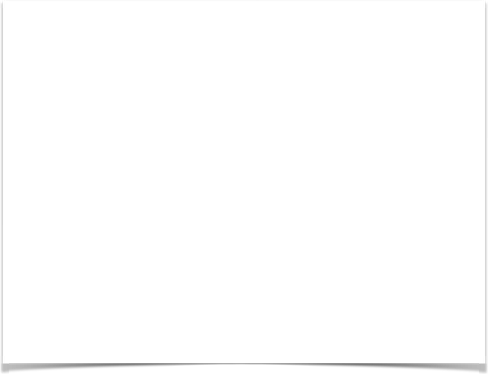 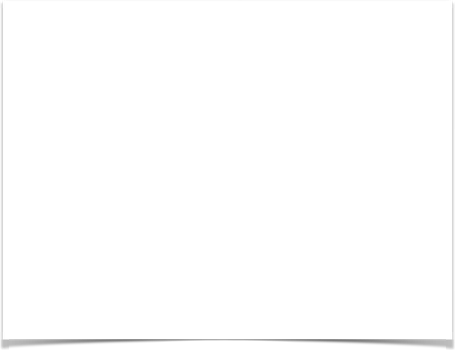 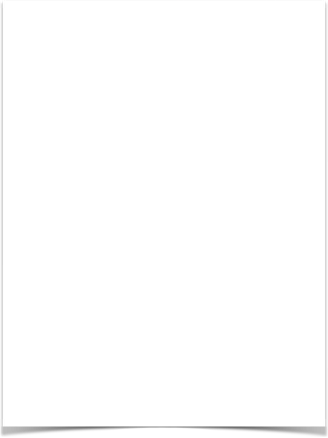 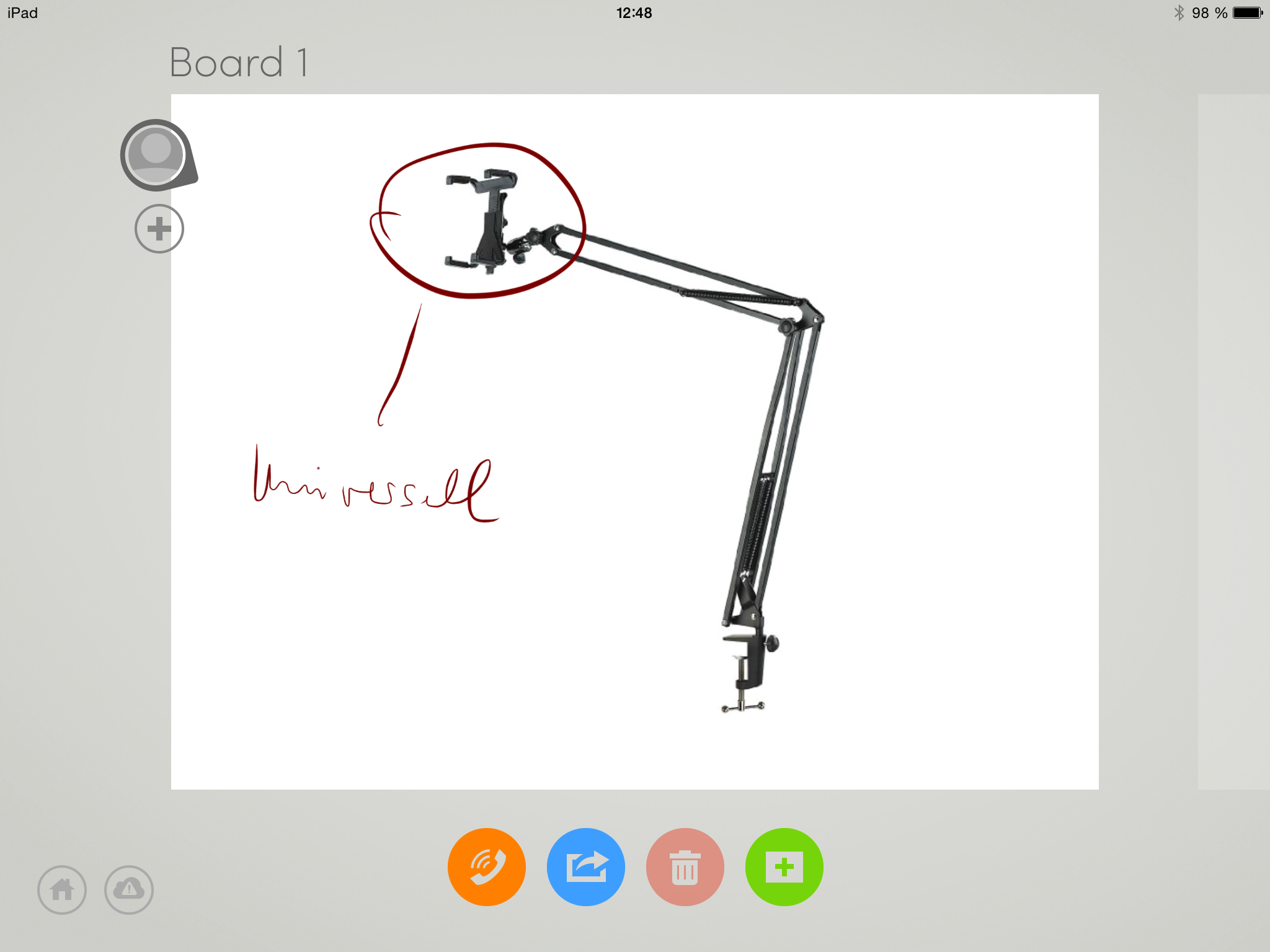 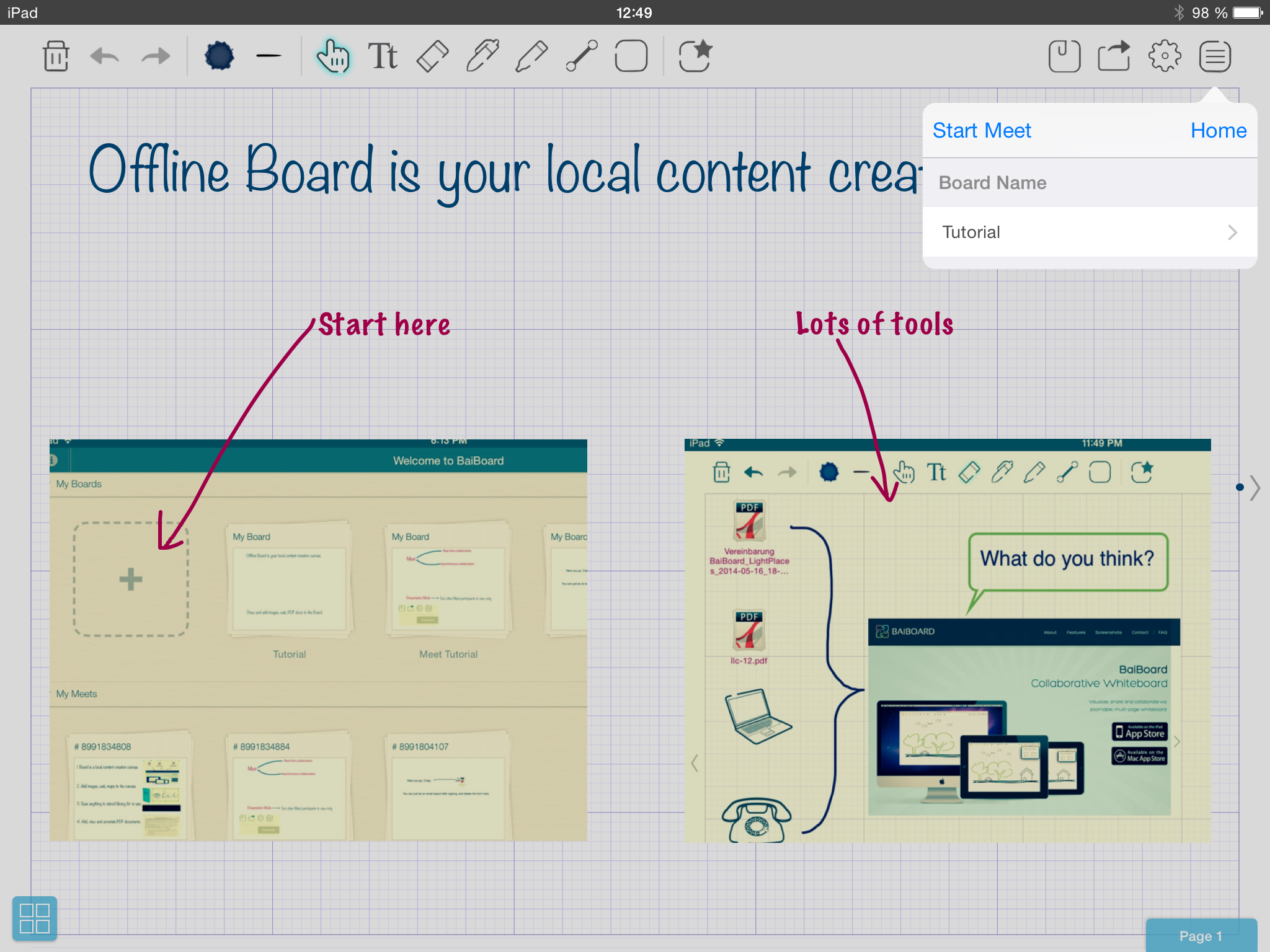 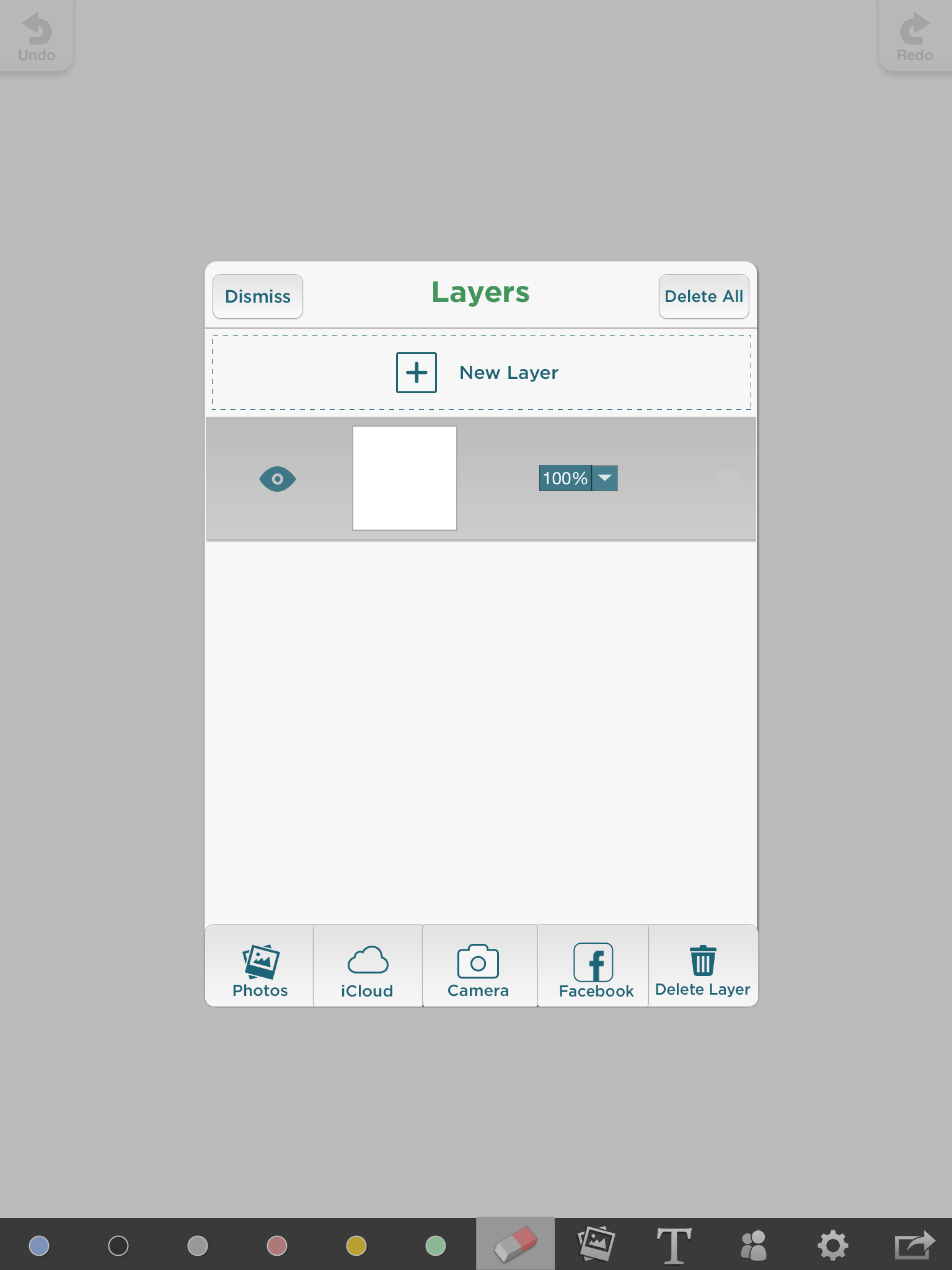 Kollaborieren
Talkboard 
BaiBoard 
Smart Board
[Speaker Notes: brain storming
Gruppenarbeit
über Grenzen hinweg (Erasmus)
Vorsicht! Gewöhungsphase nötig.]